Ravnotežja v vodnih raztopinah:            protolitske in/ali ionske reakcije
Teorije kislin in baz
Arhenius: 
Kisline v vodni raztopini disociirajo na "vodikove ione“
Baze v vodni raztopini disociirajo na hidroksidne ione

HCl  H+ + Cl
NaOH  Na+ + OH

Bazičnost amoniaka in organskih aminov se ni dalo razložiti

V raztopini amoniaka so predpostavili, da nastanejo molekule
 NH4OH
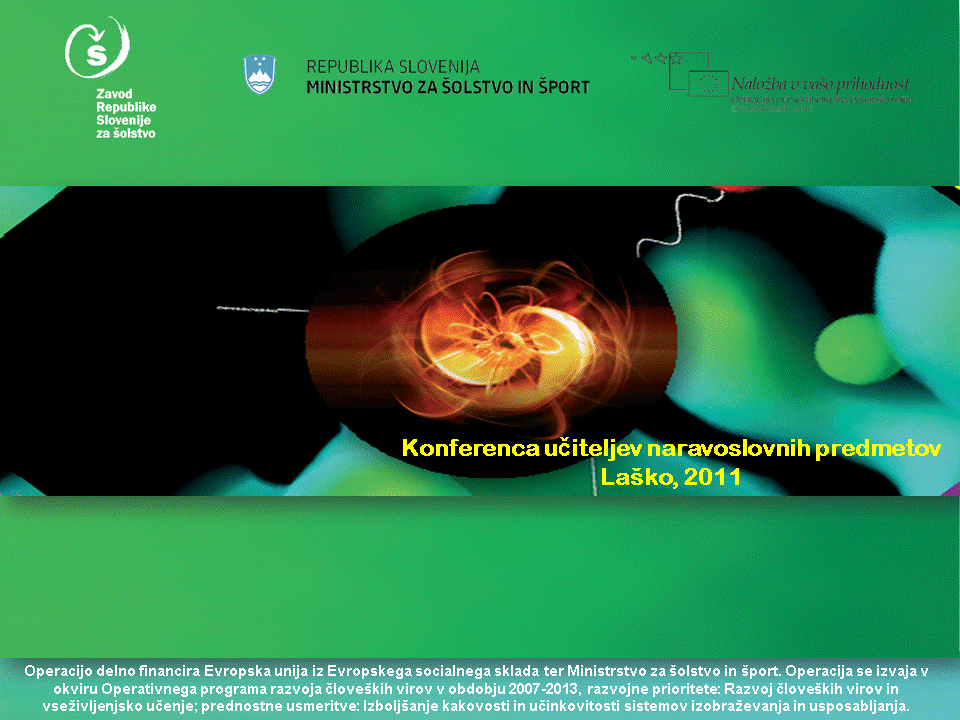 [Speaker Notes: Če napišemo disociiacijo na ta način si dijaki zmotno perdstavljajo, da imamo v primeru HCl in NaOH molekule ( da so osnovni delci HCl in NaOH molekule)]
Jandrova definicija kislin in baz
Kisline so snovi, ki disociirajo enake katione kot topilo 
Baze so snovi, ki disociirajo enake anione kot topilo

2 H2O  H3O+ + OH

Definicija ni omejena na vodo kot topilo
Amoniak kot topilo: 2 NH3NH4+ + NH2
Amonieve soli so v tekočem amoniaku kisline
NH4Cl, NH4NO3, ….
Amidi so v tekočem amoniaku baze
KNH2
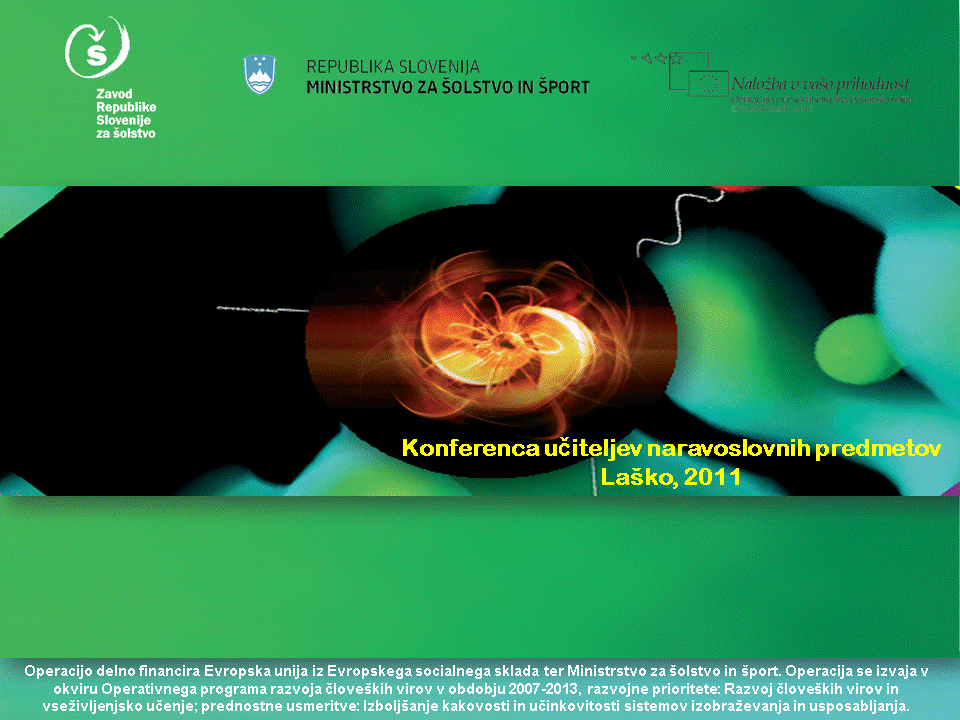 Brønsted-Lowryeva teorija kislin in baz
Kisline so snovi, ki oddajo protone
Baze so snovi, ki protone sprejmejo

Kislina vedno odda proton bazi
   HA    +   B        A     +  HB+
 kislina(1)     baza(1)       baza(2)    kislina(2)
konjugirana 
     baza
konjugirana 
    kislina
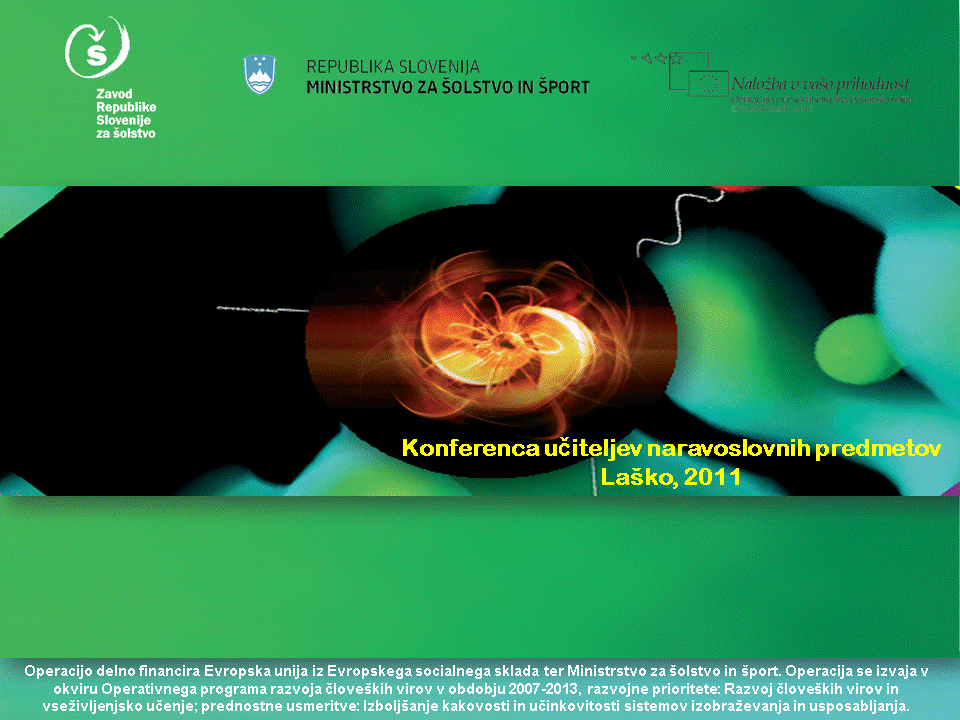 [Speaker Notes: Kam je ravnorežje protolitske reakcije pomaknjeno je odvisno od  moči baze oziroma kisline. Protolitske reakcije lahko potekajo v različnih agregatnih stanjih]
Brønsted-Lowryeva teorija kislin in baz
NH3(g)  +  HCl(g)     NH4Cl(s)


                                    NH4+  Cl
                                kislina     baza
Protolitska reakcija CaO z vodo:
O2(s) + H2O(l)   2 OH(aq)
CaO(s) + H2O(l)  Ca2+(aq) + 2 OH(aq)
kalcijevi ioni pri reakciji ne sodelujejo
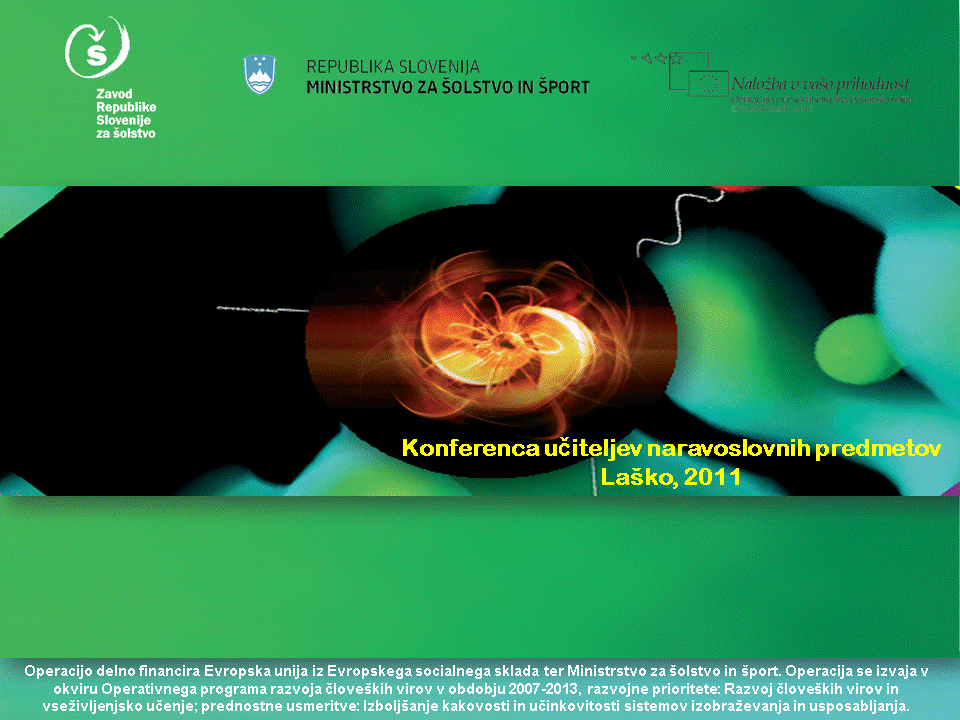 [Speaker Notes: Nekaj primerov]
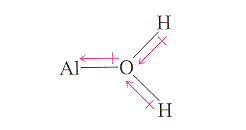 Brønsted-Lowryeva teorija kislin in baz
Al3+(aq) je kislina
[Al(H2O)6]3+ + H2O(l)  [AlOH(H2O)5]2+ + H3O+(aq)
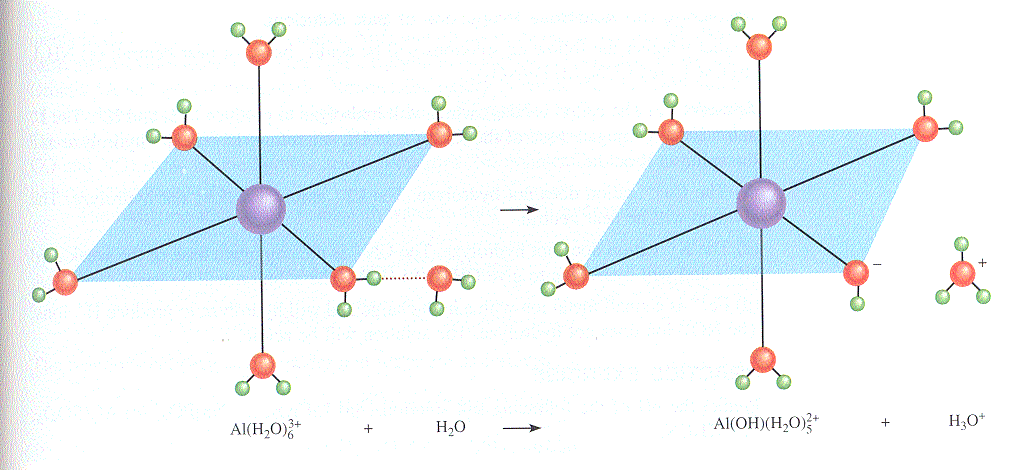 Lewisove kisline in baze
Lewisova kislina je delec( atom, ion ali molekula), ki je akceptor
 elektronskega para
Lewisova baza je delec, ki je donor elektronskega para
           A   +   B         AB

 V aduktu je koordinativna kovalentna vez

OH ion in NH3 sta bazi po Lewisovi in po Brønsted-Lowryeva teoriji
HCl ni Lewisova kislina pač pa H+ ion
kislina
baza
adukt
[Speaker Notes: Ta teorija ni omejena le na reakcije z H+ in OH-. Kislinsko bazni koncepte je po tej teoriji možen tudi v plinastem in trdnem stanju. Še posebej je ta koncept pomemben za opis določenih reakcij med organskimi molekulami.]
Lewisove kisline in baze
Reakcija amoniaka z borovim trifluoridom
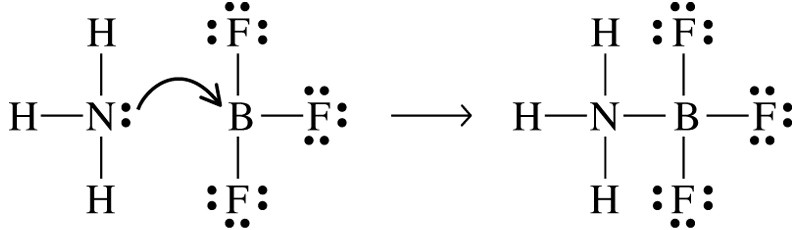 Reakcija kalcijevega oksida z žveplovim dioksidom
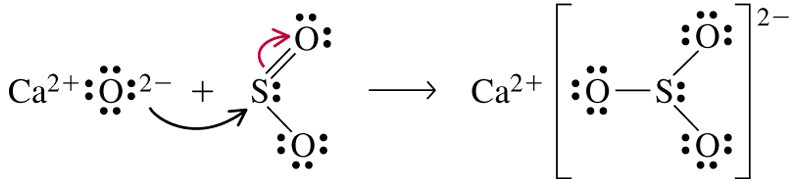 [Speaker Notes: Ta teorija ni omejena le na reakcije z H+ in OH-. Kislinsko bazni koncepte je po tej teoriji možen tudi v plinastem in trdnem stanju. Še posebej je ta koncept pomemben za opis določenih reakcij med organskimi molekulami.]
Lewisove kisline in baze
Tvorba kompleksnih ionov; npr. [Al(H2O)6]3+

AlCl3(s) dodamo v vodo:
 Al3+(s) je Lewisova kislina
H2O(l) je Lewisova baza
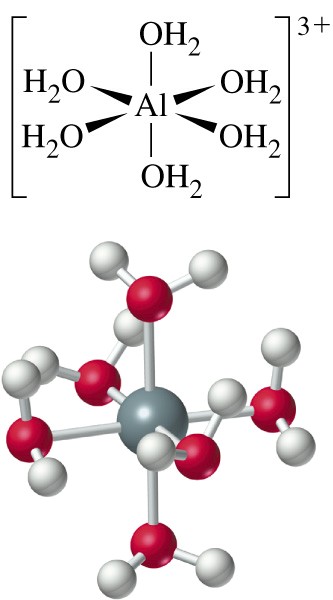 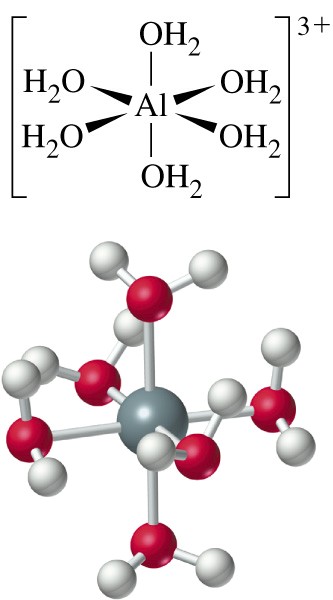 [Speaker Notes: Ta teorija ni omejena le na reakcije z H+ in OH-. Kislinsko bazni koncepte je po tej teoriji možen tudi v plinastem in trdnem stanju. Še posebej je ta koncept pomemben za opis določenih reakcij med organskimi molekulami.]
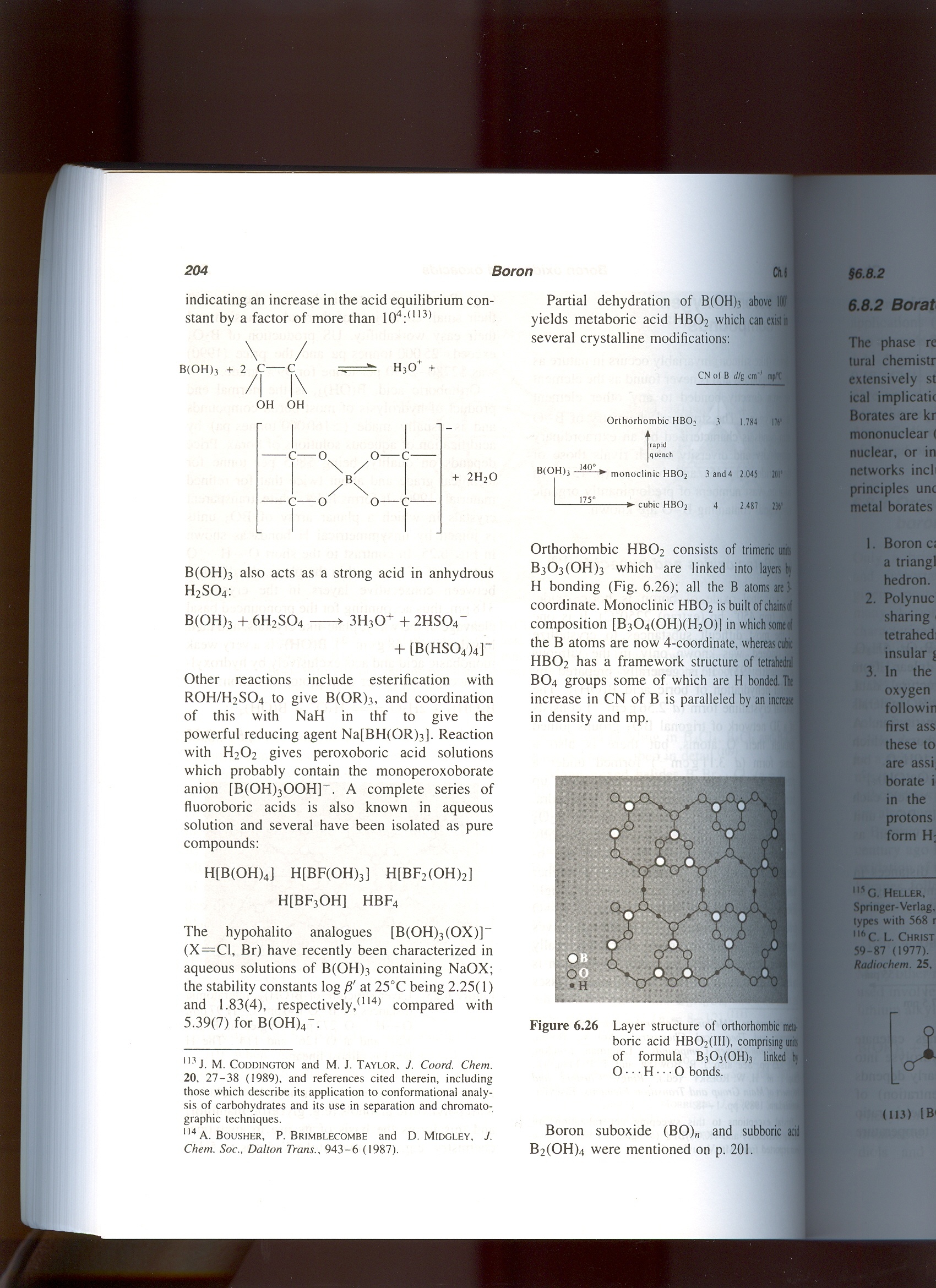 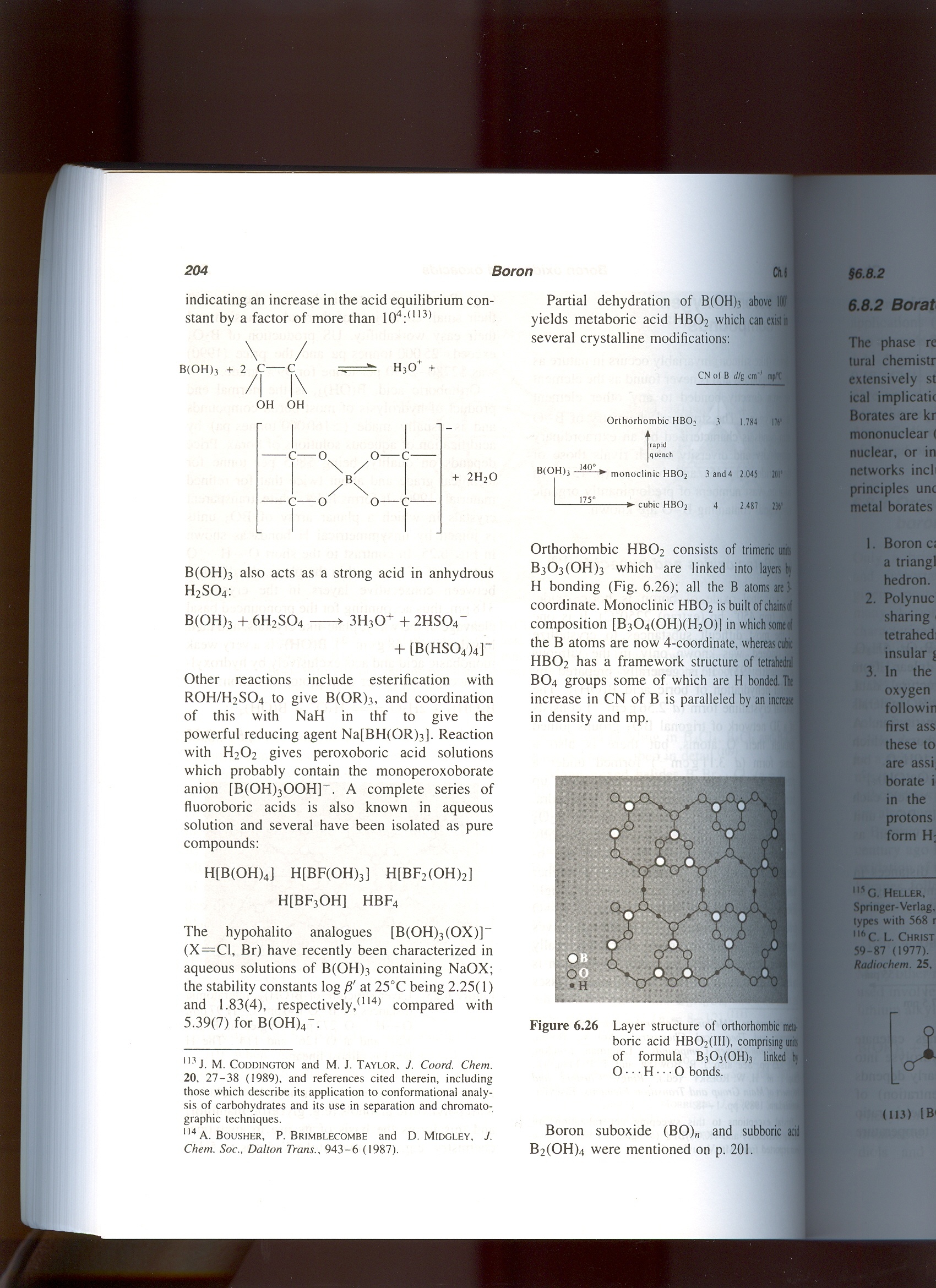 Lewisove kisline in baze
Borova kislina je Lewisova kislina  
H3BO3 ali B(OH)3
B(OH)3 + H2O   H+ + [B(OH)4]         Ka = 5,8 × 1010 ; pKa= 9,25

Ne donira protona, pač pa veže hidroksidni ion
B(OH)3  + 2 H2O(l)   H3O+(aq) + [B(OH)4](aq)
Esterifikacija z manitolom ali glicerolom  pKa= 5,15
Kislino zaestrimo pred titracijo s hidroksidi
[Speaker Notes: Da jo lahko titriramo s hidroksidi moramo povečati njeno kislost]
Dolžine in energije vezi ter kislinske lastnosti vodikovih halogenidov
Protoliza več-protonskih kislin
Prva stopnja protolize žveplove kisline: 
H2SO4 (aq) + H2O(l)  HSO4(aq) + H3O+(aq)
Druga stopnja protolize:
HSO4(aq) + H2O(l)  SO42(aq) + H3O+(aq)
V 0,1M H2SO4 je samo 9% oksonijevih ionov v raztopini
iz druge stopnje protolize
Koncentracija oksonijevih ionov v prvi stopnji protolize
0,10 M žveplove kisline je:
 H3O+ = 0,10 mol/L
 H2SO4(aq) + H2O(l)  HSO4(aq) + H3O+(aq)

V drugi stopnji protolize:
  HSO4(aq) + H2O(l)  SO42(aq) + H3O+(aq)
 (0,10x) mol/L               x mol/L       x mol/L
Celotna koncentracija oksonijevih ionov v raztopini je:
(0,10 + x) mol/L
x2 + 0,112x  0,0012 = 0
V 0,1 M raztopini žveplove kisline imamo naslednje koncentracije ionov:
H3O+  0,11 mol/L
[HSO4]  0,09 mol/L
[SO42]  0,01 mol/L
Fosforjeva kislina
Prva stopnja protolize: Ka1 = 7,1  103
   H3PO4(aq) + H2O(l)  H2 PO4(aq) +H3O+(aq)

Druga stopnja protolize: Ka2 = 6,2  108
   H2PO4(aq)+ H2O(l)  HPO42(aq) + H3O+(aq)

Tretja stopnja protolize: Ka3 = 1  1012 
    HPO42(aq) +H2O(l)  PO43(aq) + H3O+(aq)
Prva stopnja protolize: Ka1 = 7,1  103
 H3PO4(aq) + H2O(l)  H2 PO4(aq) + H3O+(aq)
2,4  102 mol/L
7,6  102 mol/L
Druga stopnja protolize: Ka2 = 6,2  108
H2PO4(aq)+ H2O(l)  HPO42(aq) + H3O+(aq)
0,10 M H3PO4
2,4  102 mol/L
6,2  108 mol/L
Tretja stopnja protolize: Ka3 = 1  1012 
HPO42(aq) +H2O(l)  PO43(aq) + H3O+(aq)
2,6  1018 mol/L
Protolitska/ionska reakcija
 Napišite ionske/protolitske reakcije v vodnih raztopinah:
  a) Zmešamo vodni raztopini natrijevega acetata in dušikove kisline.
       CH3COO(aq) + H3O+(aq)   CH3COOH(aq) + H2O      pKa(CH3COOH) = 4,76

b) Vodni raztopini natrijevega karbonata dodamo raztopino amonijevega klorida.
     CO32(aq) + NH4+(aq)  HCO3(aq) + NH3(aq)       pKa(HCO3) = 10,4
                                                                                             pKa(NH4+) = 9,25
c)  Vodni raztopini natrijevega fluorida dodamo raztopino natrijevega hidrogensulfata.
     F(aq) + HSO4(aq)  HF(aq) + SO42(aq)    pKa(HSO4) = 1,92
                                                                                  pKa(HF) = 3,14           

d) Raztopini bakrovega(2+) sulfata dodamo vodno raztopino amoniaka v prebitku.
     Cu2+(aq) + 4 NH3(aq)  [Cu(NH3)4]2+(aq)                   Ks = 1,1  1013
[Speaker Notes: Nekatere ionske reakcije so pravzaprav protolitske reakcije. Pri tem je pomembno, da znamo povezati znanje o konstantah kislin in baz protolitskih reakcijah in ionskih reakcijah. Največja težava je za učeče, da ugotovijo, kateri delci dejansko reagirajo. Če nimajo razčiščeno, kateri delci se nahajajo v raztopinah, ki jih med seboj zmešamo, potem bo razumevanje teh vsebin nemogoče.
V naslednjih primerih zmešamo raztopine v stehiometričnem razmerju. Tako bo c v prvem primeru množina ocetne kisline kar enaka množini ocetne kilsine

A) Dušikova kislina je praktično v ionski obliki, acetatni ioni so ioni šibke kilsine, zato reagirajo z  oksonijevimi ioni.]
Reakcije v vodnih raztopinah so izbrane tako, da potečejo več kot 98 %, manj kot
2 % ali sploh ne potečejo. Napišite enačbe reakcij (ki potečejo) in označite stopnjo 
Zreagiranosti (98 %,  2 %, reakcija ne poteče).
CH3COOH(aq) + H2O(l) 
CH3COO(aq) + H2O(l)
CH3COO(aq) + H3O+(aq)
CH3COOH(aq) + OH(aq)
NaCH3COO(aq) + HCl(aq)
HCl(aq) + H2O(l)
Cl(aq) + H3O+(aq)
Cl(aq) + H2O(l)
NH4+(aq) + NaOH(aq)
NH4+(aq) + OH(aq)
NH3(aq) + H2O(l)
NH3(aq) + HCl(aq)
 NH3(aq) + H3O+(aq)